Bài 3Điện trường Và cường độ điện trường. Đường sức điện
Lực tương tác tiếp xúc
Lực tương tác trường
Đặt vấn đề
2
(Cần có tiếp xúc giữa 2 vật)
(tác dụng từ xa thông qua trường)
Lực hấp dẫn
Lực ma sát
Lực đàn hồi
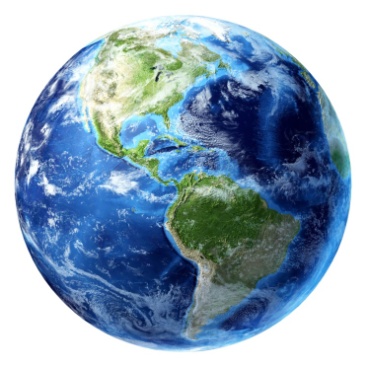 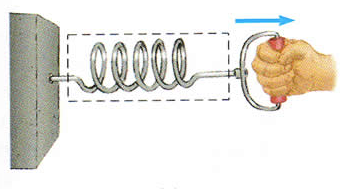 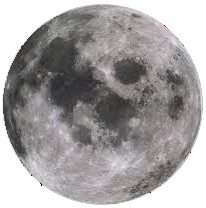 Trường hấp dẫn
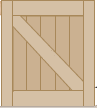 Fmsn
Hai điện tích cách xa nhau lại tương tác với nhau.
F
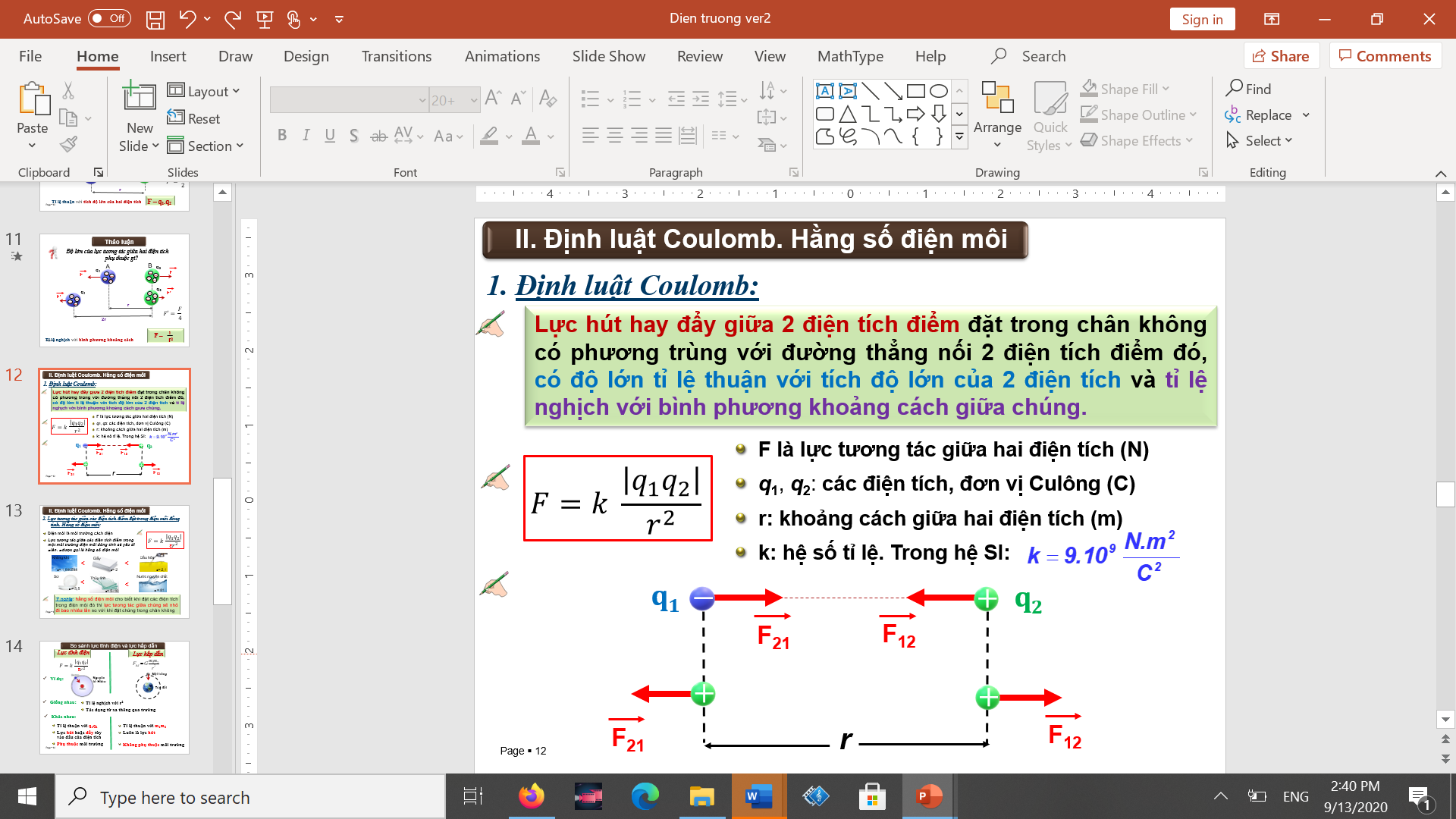 Đặt vấn đề
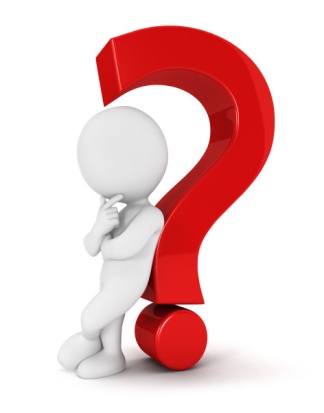 Vậy môi trường truyền tương tác điện là môi trường nào?
?
?
?
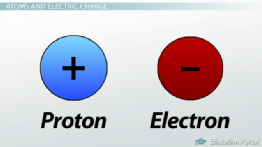 ?
?
?
?
?
?
I. Điện trường
1. Môi trường truyền tương tác điện:
điện trường
điện trường
điện trường
điện trường
điện trường
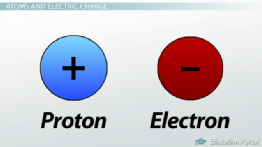 điện trường
điện trường
điện trường
điện trường
điện trường
điện trường
điện trường
điện trường
điện trường
điện trường
Môi trường truyền tương tác điện đó là điện trường
[Speaker Notes: Bản chất của lực hấp dẫn chính là lực hút.
Theo em, độ lớn của lực hấp dẫn phụ thuộc vào yếu tố nào?
+ khối lượng 2 vật khảo sát
+ khoảng cách giữa 2 vật.
Đây chính là nội dung của định luật vạn vật hấp dẫn]
I. Điện trường
2. Điện trường:
- Dạng vật chất (môi trường) bao quanh các điện tích và gắn liền với điện tích.
Làm thế nào để nhận biết được trong không gian có điện trường ?
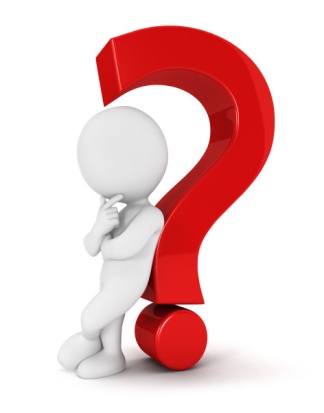 M
Đặc điểm: Điện trường tác dụng lực điện lên điện tích khác đặt trong nó
q
+
+
Q
Dựa vào đâu để biết điện trường ở đó mạnh hay yếu?
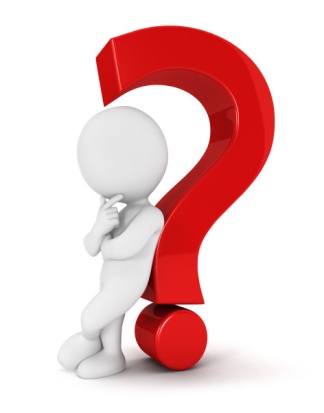 II. Cường độ Điện trường
1.Khái niệm cường độ điện trường:
Cường độ điện trường là đại lượng đặc trưng cho độ mạnh yếu của điện trường về phương diện tác dụng lực.
2. Định nghĩa cường độ điện trường tại 1 điểm:
Cường độ điện trường tại một điểm là đại lượng đặc trưng cho tác dụng lực của điện trường tại điểm đó. 
Nó được xác định bằng thương số của độ lớn lực điện F tác dung lên điện tích thử q (dương) đặt tại điểm đó và độ lớn của q.
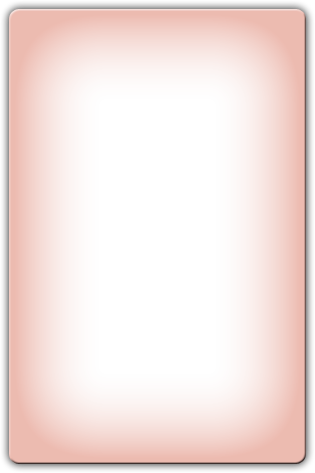 II. Cường độ Điện trường
Cường độ điện trường tại một điểm là đại lượng vô hướng hay đại lượng véc tơ ?
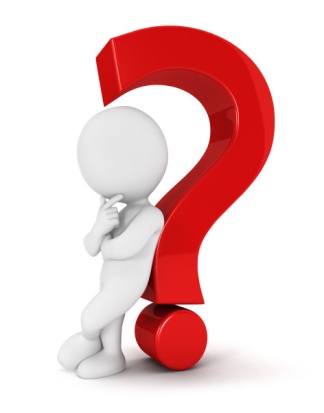 II. Cường độ Điện trường
3. Véc tơ cường độ điện trường
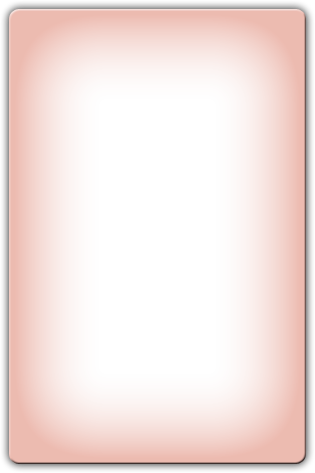 +
-
II. Cường độ Điện trường
4. Đơn vị cường độ điện trường
Đơn vị của cường độ điện trường: V/m
5. Cường độ điện trường của một điện tích điểm
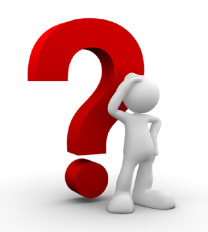 Cường độ điện trường tại một điểm phụ thuộc vào những yếu tố nào ?
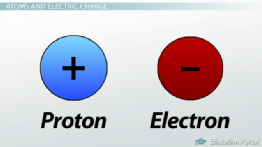 .M
?
.M
?
.M
?
Q
Cường độ điện trường tại điểm M phụ thuộc vào:
Vị trí điểm M đang xét:  khoảng cách r
Điện tích Q sinh ra (gây ra) điện trường : Q
Nhận xét:
M
M
+
-
Q > 0
Q < 0
II. Cường độ Điện trường
5. Cường độ điện trường của một điện tích điểm
Điểm đặt: tại M (điểm đang xét)
Phương: đường thẳng nối Q và M
Chiều: 
	Hướng ra xa nếu Q>0
	Hướng vào nếu Q<0
-    Độ lớn:
II. Cường độ Điện trường
6. Nguyên lý chồng chất điện trường:
Các điện trường                       đồng thời tác dụng lực lên điện tích q một cách độc lập với nhau và điện tích q chịu tác dụng của điện trường tổng hợp:
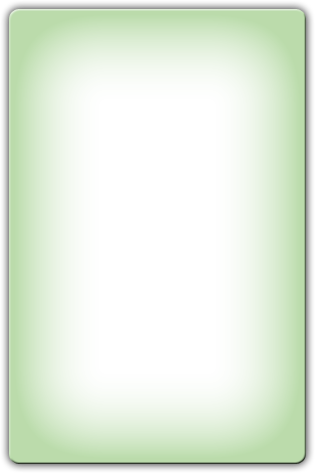 E1
M
E
+
E2
Q1
-
Q2
III.ĐƯỜNG SỨC ĐIỆN
1. Hình ảnh các đường sức điện
	Là hình ảnh các hạt nhỏ cách điện đặt trong điện trường sẽ bị nhiễm điện và nằm dọc theo những đường mà tiếp tuyến tại mỗi điểm trùng với vecto cường độ điện trường tại điểm đó.
1. Chưa tích điện cho hai điện cực
Khi hai điện cực được nối với hiệu điện thế 30kV, dưới tác dụng của điện trường, các hạt bột tiêu trong dầu sắp xếp theo đường sức điện trường cho ta thấy hình ảnh điện phổ
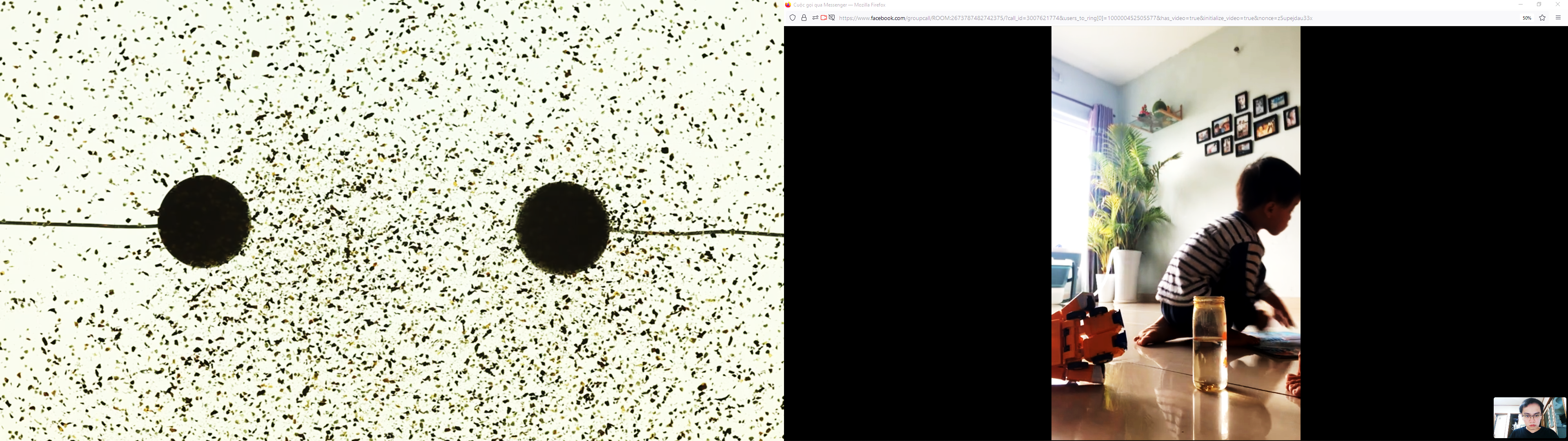 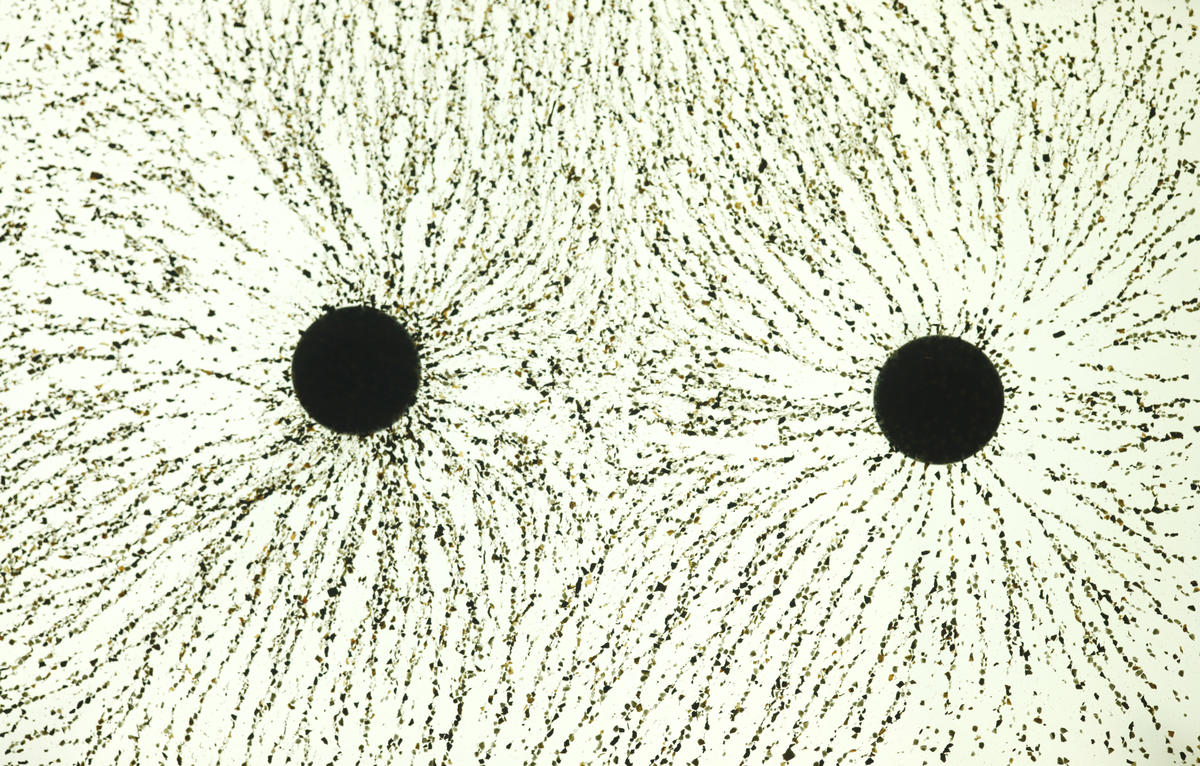 +
+
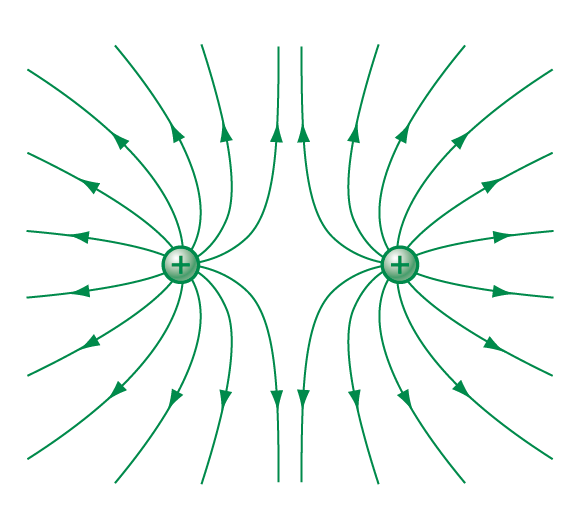 Điện phổ là hình ảnh các hạt cách điện nằm dọc theo các đường sức điện. Điện phổ cho phép ta hình dung dạng và sự phân bố của các đường sức điện
2. Tích điện cùng dấu cho hai điện cực
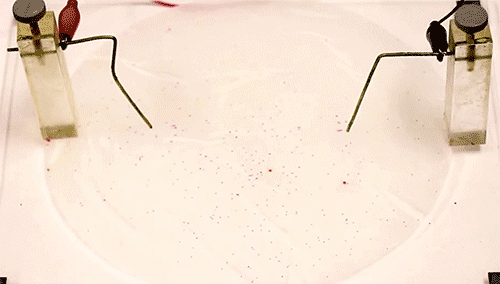 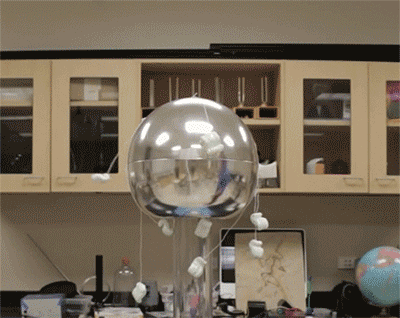 III.ĐƯỜNG SỨC ĐIỆN
2. Định nghĩa
	Đường sức điện là đường mà tiếp tuyến tại mỗi điểm của nó là giá của véc tơ cường độ điện trường tại điểm đó.
	Nói cách khác đường sức điện là đường mà lực điện tác dụng dọc theo nó.
E
E
III.ĐƯỜNG SỨC ĐIỆN
3. Hình dạng đường sức của một số điện trường
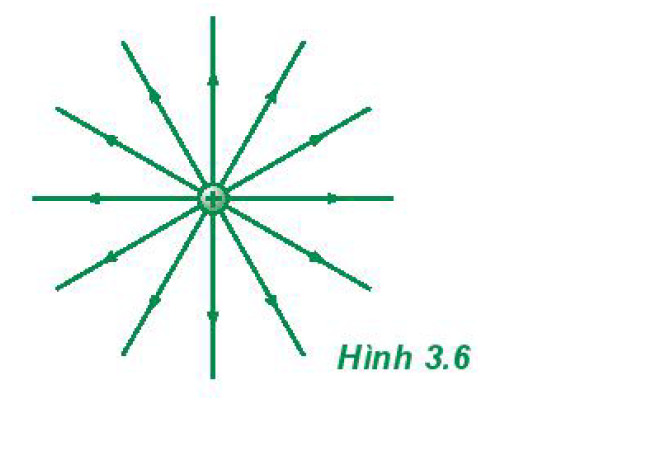 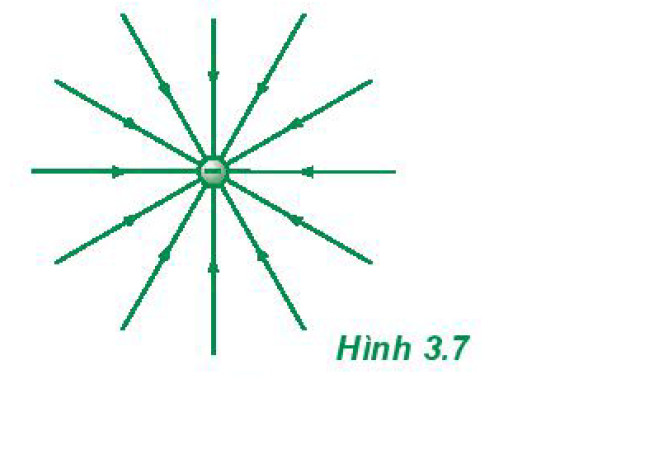 Một điện tích âm q
Một điện tích dương q
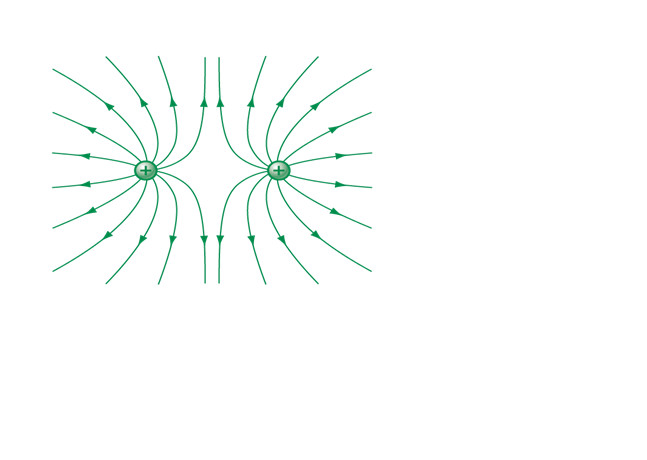 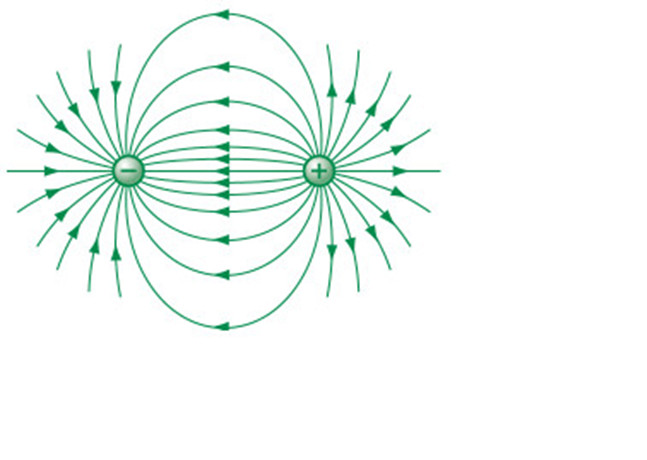 Hai điện tích trái dấu
Hai điện tích cùng dấu
III.ĐƯỜNG SỨC ĐIỆN
4. Các đặc điểm của đường sức điện
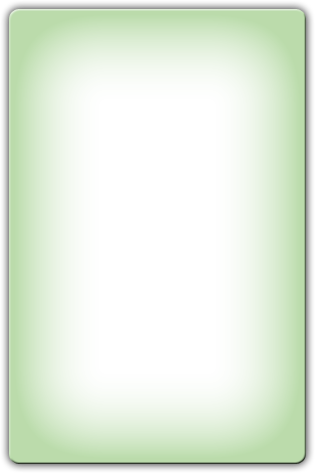 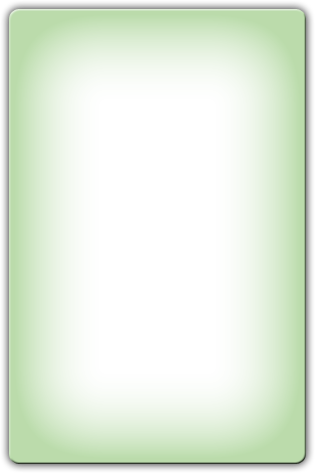 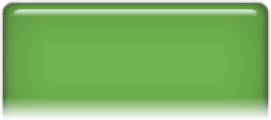 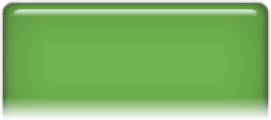 Đường sức không khép kín
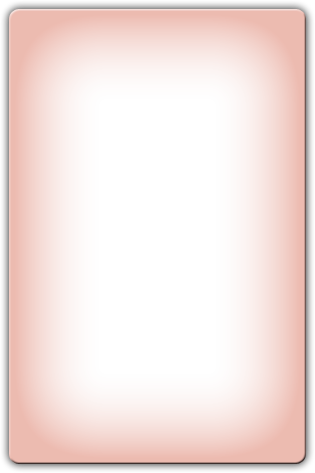 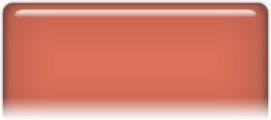 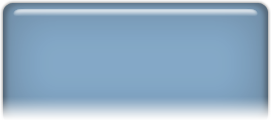 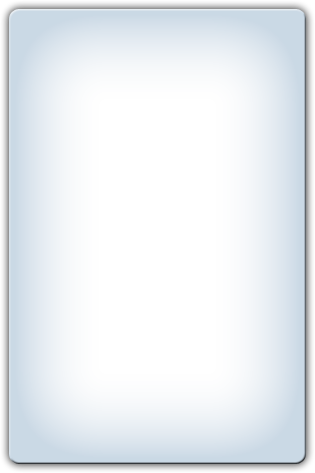 Mỗi điểm chỉ một đường sức
Qua mỗi điểm trong điện trường có một và chỉ một số đường sức điện
Qui ước: ở chỗ cường độ điện trường lớn thì các đường sức mau, chỗ cường độ điện trường nhỏ thì các đường sức điện thưa
ĐSĐ của điện trường tĩnh là những đường không khép kín
+
+
+
+
+
+
+
+
E
-
-
-
-
-
-
-
-
III.ĐƯỜNG SỨC ĐIỆN
5. Điện trường đều
	- Điện trường đều là điện trường mà véc tơ cường độ điện trường tại mọi điểm đều có cùng phương, chiều và độ lớn.
	- Đường sức điện trường đều là những đường thẳng song song cách đều.
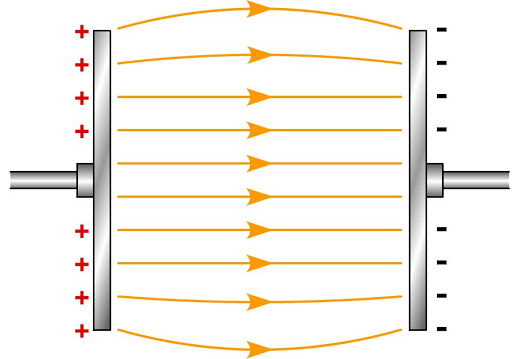 +


+
Điện trường giữa hai bản kim loại song song tích điện trái dấu (tụ điện phẳng) là điện trường đều
+

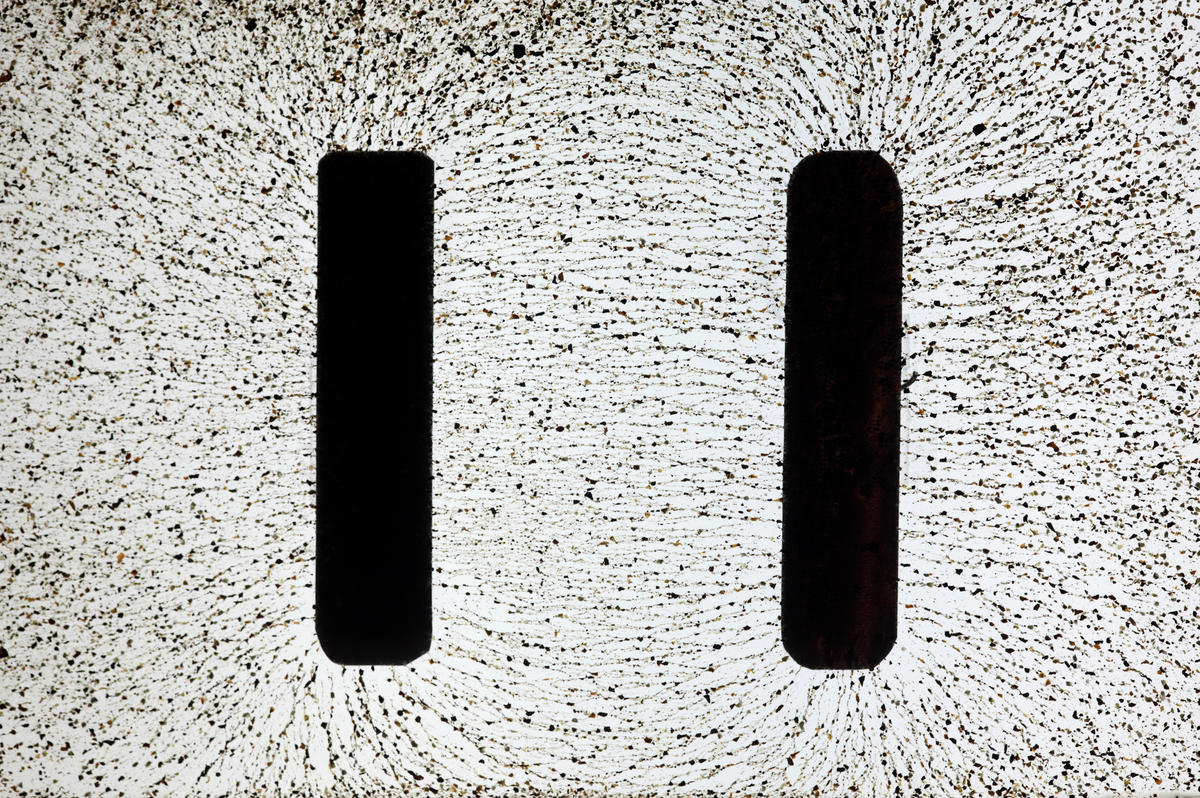 Điện trường giữa hai bản kim loại song song tích điện trái dấu (tụ điện phẳng) có các đường sức song song và cách đều nhau
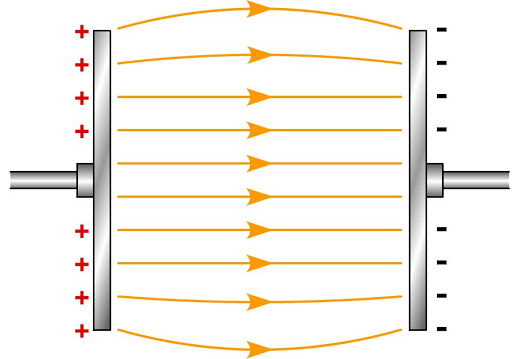 Ứng dụng của điện trường đều
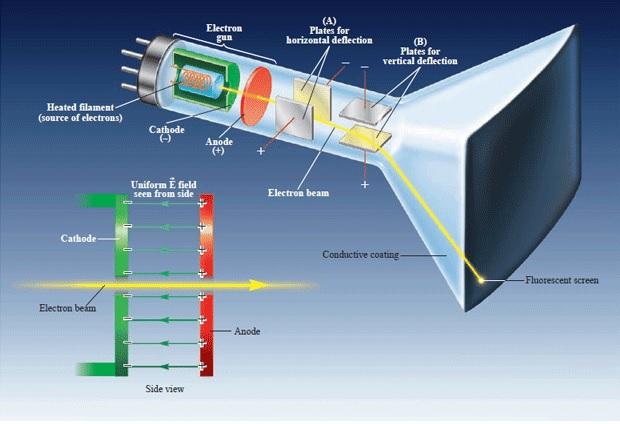 Ứng dụng của điện trường đều
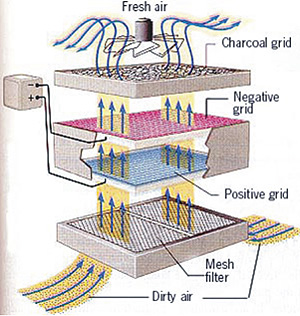 Bụi bị hút vào lưới 2
Lọc bụi tĩnh điện gồm 2 lớp: Lớp thứ 1 nối với cực dương, lớp thứ 2 nối với cực âm. Khi bụi đi qua lớp thứ 1 sẽ tích điện dương và bị hút vào lưới thứ 2 mang điện âm bởi lực hút tĩnh điện
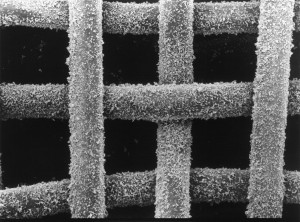 Câu hỏi củng cố
Câu 1: Điện trường là
A. môi trường không khí quanh điện tích. 
B. môi trường chứa các điện tích. 
C. môi trường bao quanh điện tích, gắn với điện tích và tác dụng lực điện lên các điện tích khác đặt trong nó. 
D. môi trường dẫn điện.
Câu hỏi củng cố
Câu 2: Cường độ điện trường tại một điểm đặc trưng cho
A. thể tích vùng có điện trường là lớn hay nhỏ. 
B. điện trường tại điểm đó về phương diện dự trữ năng lượng. 
C. tác dụng lực của điện trường lên điện tích tại điểm đó. 
D. tốc độ dịch chuyển điện tích tại điểm đó.
Câu hỏi củng cố
Câu 3: Một điện tích q = 10-7C đặt trong điện trường của một điện tích điểm Q, chịu tác dụng lực F = 3mN. Tính cường độ điện trường tại điểm đặt điện tích q. Biết rằng hai điện tích cách nhau một khoảng r = 30cm trong chân không:
2.104 V/m    
3.104 V/m  
4.104 V/m  
5.104 V/m